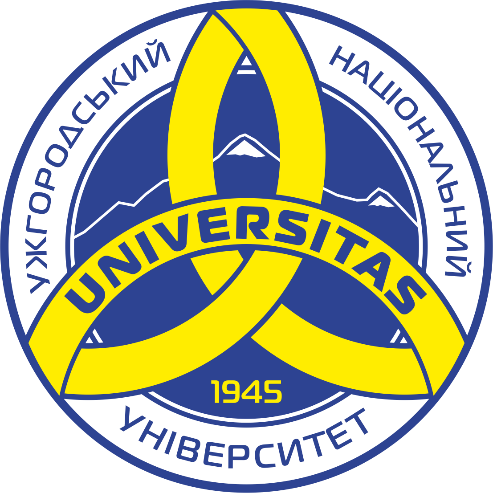 Викладання Порівняльного конституційного права
Савчин Михайло,
д.ю.н., проф., директор,
Інститут порівняльного публічного права та 
міжнародного права
Одеський конституційний форум
18.02.2019
Основні підходи у конституційному праві
1. Вивчення дисципліни «Конституційне право зарубіжних країн», яка складається із загальної та особливої частини. 

2. Вивчення «Порівняльного конституційного права» та супутніх дисциплін «Захист прав людини», «Конституційне судочинство», «Парламентське право», «Виборче право»
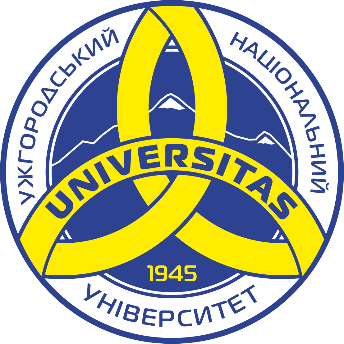 Одеський конституційний форум
18.02.2019
Чим важливий компаративізм для вітчизняного конституційного права?
1. Україна відноситься до європейської традиції права, яка заперечує зведення права до волі суверена та своєрідних репресалій-санкціонувань;
2. Конституції як система юридичних засобів формування раціоналізованого обмеженого правління, спрямованого на захист прав і свобод людини;
3. Конституціоналізм базується на обміні конституційними ідеями, концепціями, як на рівні законодавства, так і на рівні судової практики;
4. Упровадження верховенства права та поваги до прав людини в України передбачає дослідження процесів конституційних запозичень та імплементації окремих інститутів, процедур і правил.
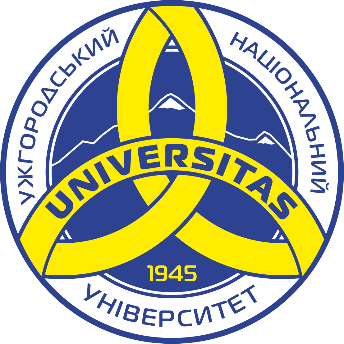 Одеський конституційний форум
18.02.2019
Конституціоналізм та питання юридичної деонтології
1. вимоги до законодавчого процесу: правова визначеність (legal certainty), передбачуваність права (foreseeability of law), правомірні очікування (legal expactation)
2. компетентність і доброчесність (moral integrity) суддів як їх здатність розважливо і розсудливо ухвалювати справедливі і правильні рішення незважаючи на будь-який зовнішній тиск
3. кіберграмотність та кібербезпека як важливі складники громадянської активності та сучасної комунікативної демократії як процесу ухвалення розважливих і збалансованих рішень
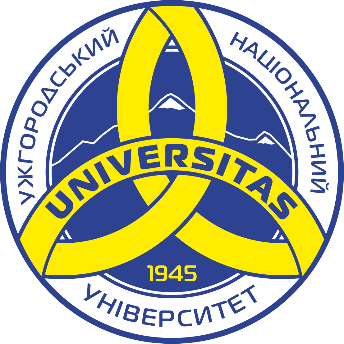 Одеський конституційний форум
18.02.2019
Структура ПКП
Тема 1. Предмет та система порівняльного конституційного права
1. Поняття конституційного права: горизонтальна і вертикальна структура. 
2. Методологія порівняльного конституційного права
3. Конституційна ідентичність та конституційні системи.
4. Конституційні перенесення (transplant) та запозичення (borrowing)
Тема 2. Історія та основні ідеї конституціоналізму
1. Поняття та структура конституціоналізму.
2. Зародження традиції верховенства права та лібералізму: від Magna Carta до Славної революції
3. Від демістифікації тіла короля до ідеї суверенітету: тіло короля, Франція та Московія (епоха Смути).
4. Утвердження ідеї прав людини: Гуго Гроцій, Біль про права людини та універсалізм прав людини
5. Народний суверенітет та представницька демократія: дискусія С’єєса і Руссо
6. Парламентаризм та юдикатура: Федераліст та американська система
7. Криза ліберальної демократії та Карл Шмітт
8. Перехідні державні системи і конституціоналізм.
9. Супранаціоналізм та конституційний патріотизм
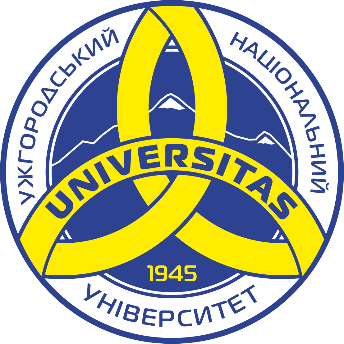 Одеський конституційний форум
18.02.2019
Тема 4. Основоположні цінності і принципи конституційного порядку
1. Значення і роль принципів і цінностей в конституційному праві
2. Принцип верховенства права
3. Гідність людини: основні концепції та самовизначення особи
4. Свобода і приватна автономія, свобода волі і свавілля
5. Принцип пропорційності: балансування і зміст трискладового тесту.
6. Права людини: загальні засади конституційного конструювання прав людини.
7. Рівність і заборона дискримінації
8. Демократія
9. Основні концепції та моделі держави
Тема 3. Юридична сила конституції
1. Основні теорії конституції у співвідношенні із конституціоналізмом.
2. Конституція реальна, номінальна, символічна
3. Установча влада
4. Тлумачення Конституції
5. Основні моделі правового захисту конституції
6. Тероризм та екстраординарні засоби захисту конституції (Emergency State)
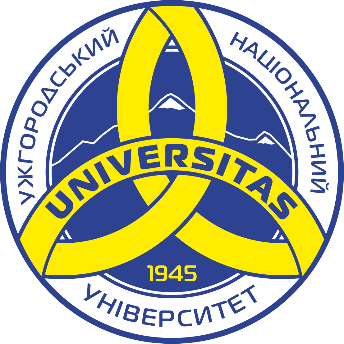 Одеський конституційний форум
18.02.2019
Тема 5. Права людини
1. Поняття та покоління прав людини.
2. Сутнісний зміст прав людини: втручання та приватна автономія.
3. Обмеження прав людини: основні критерії
4. Негативні права
А. Свобода вираження та свобода совісті.
Б. Належна правова процедура та процесуальні гарантії прав людини.
В. Приватність
5. Громадянство та принцип рівності.
6. Право на участь та політичний процес.
8. Доктрина стверджувальних дій та соціальні права
Тема 6. Політичні інститути та конституціоналізм
1. Конституційні моделі політичних систем та доктрина militant democracy/streitbahre Demokratie
2. Політичні партії та популізм
3. Референдум та гарантії народного волевиявлення
4. Конституційна інженерія та виборчі системи
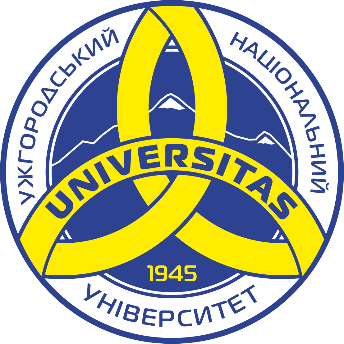 Одеський конституційний форум
18.02.2019
Тема 8. Сучасні тенденції конституціоналізму
1. Співвідношення національного та міжнародного права
2. Багаторівневий конституціоналізм ЄС та конституційний патріотизм
3. Застосування зарубіжного права у діяльності конституційної юстиції
4. Нові технології, біоетика та права людини
5. Конституціоналізм та перехідна юстиція
6. Конституціоналізм, суверенні борги та запозичення держави
Тема 7. Інституційний дизайн та конституційні моделі влади
1. Принцип субсидіарності та територіальна організація влади: унітаризм та федералізм
2. Право на самовизначення та сецесія
3. Поділ влади та система стримувань і противаг
4. Судовий конституційний контроль та незалежність суду.
5. Парламентаризм і парламентські моделі
6. Президенціалізм та змішані моделі
7. Виконавча влада: концепція Regulatory State
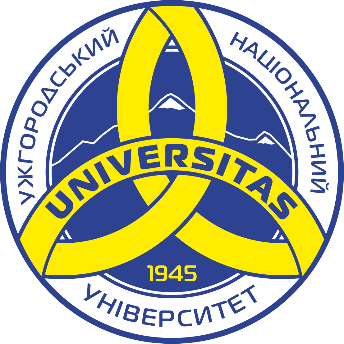 Одеський конституційний форум
18.02.2019
Тема 4. Демократична конституційна держава та процедури легітимації влади (семінар – 2 год.)
Основні структурні елементи демократичної конституційної держави. Принцип національного vs. народного суверенітету. Природа представницького мандату: несумісність і конфлікт інтересів, імунітети та індемнітет. Доктрина militant democracy/streitbahre Demokratie  та захист конституції. Політичні партії та багатопартійність, основні типи партій. Демократичні стандарти виборчого процесу та особливості референдумного процесу. Виборчі системи: види та проблеми їх вибору. Принцип правової держави: від формалістичних до змістовних концепцій. Принцип поділу влади та його елементи. Принцип соціальної держави: доктрини стверджувальних дій та Welfare State. 
Мета заняття: Оволодіння навичок інтерпретувати системно і цілісно принципи демократичної конституційної держави, інтерпретувати принципи права у контексті практики їх застосування, розвиток основоположних принципів у конституційній юриспруденції на основі компаративного аналізу
 
Питання до обговорення:
У чому полягає формула національного суверенітету, сформульована Верховним Судом Англії у Brexit Case? Як вона може вплинути на подальший розвиток конституційної доктрини?
Назвіть спільні та відмінні риси вільного та імперативного мандату? Чому сьогодні імперативний мандат є анахронізмом і суперечить вільному демократичному конституційному порядку?
Яка різниця між функціональними та універсальним імунітетом депутата парламенту?
Чому часто правителі використовують референдум для зміцнення особистої диктатури, а народ не чинить тому спротив, хоча він вільний у виборі рішення?
Наведіть аргументи на користь та проти відповідно мажоритарної та пропорційної виборчої системи для України.
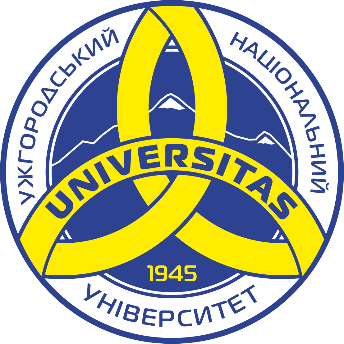 Одеський конституційний форум
18.02.2019
Красно дякую за увагу!
Одеський конституційний форум
18.02.2019